Unis pour le G-Cloud
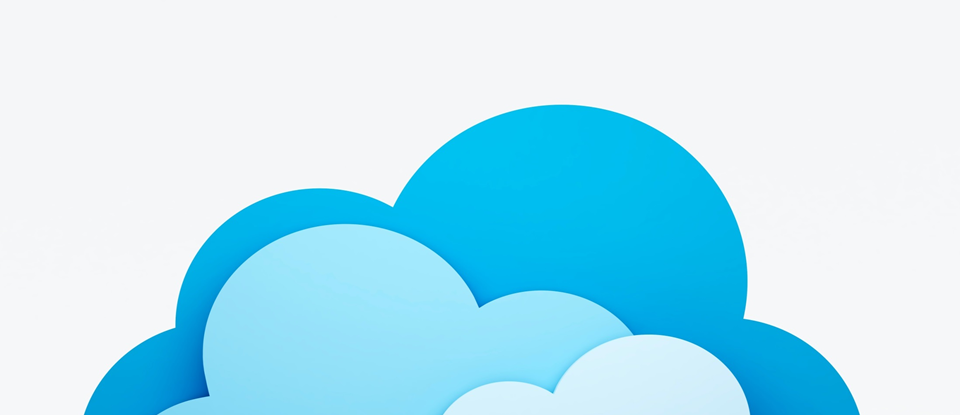 Frank Robben
www.frankrobben.be
Agenda
Contexte et principes de base
Qu’est-ce que le G-Cloud ?
Avantages et facteurs de succès du G-Cloud
Organisation
Gouvernance
Aspects financiers
Ressources humaines
Sécurité
Aperçu des projets G-Cloud
2
Principes de base
Synergie maximale lorsque c’est possible et lorsque cela génère des gains d’efficacité et/ou des économies tout en maintenant ou en améliorant la qualité du service au client
Dans les domaines de synergie, pas d’offre multiple au sein de l’État fédéral et attribution à celui qui est le plus à même de proposer une forme de service commune
Synergie basée sur l’orientation résultat, le sens des responsabilités et la confiance
3
Qu’est-ce que le G-Cloud ?
Un programme comprenant des projets de synergie

Synergie pour des services existants et nouveaux

Pour les services publics

Géré par les services publics

En collaboration avec le secteur privé
4
Qu’est-ce que le G-Cloud ?
Plateforme ICT publique commune
Cible actuelle : État fédéral (SPF, SPP, IPSS, OIP)
Extensible à d’autres autorités intéressées
Modèle de cloud communautaire hybride
Appel au cloud public si possible
Cloud communautaire privé depuis les data centers géré par l’État
Exécution opérationnelle avec un large recours au secteur privé
5
« Produits » G-Cloud
Procurement
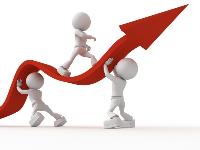 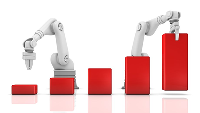 Projets
Services
Synergie
Collaborationá
Efficacitéá
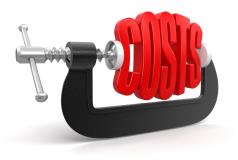 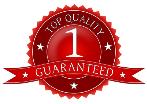 Connaissance & Expertise
Qualitéá
Coûtâ
6
Focus
Applications business
Core business (déclarations, processus métier…)
Composants et applications standard
Site web | Gestion des accès | Outil de traduction | …
Partager
Plateforme applicative
Open Source | IBM | Microsoft| Oracle | SAS | …
Partager
Infrastructure douce
Virtualisation  |   Securité   | 	Mail	|   VoIP	     | …
Partager
Infrastructure dure
Computing	 |	 Network 	|	 Storage
Partager
7
Qu’est-ce que le G-Cloud ?
As a Service - TIC offert comme un service
Propre hardware et logiciel -> prestataire de services
Software as a Service
Platform as a Service
Infrastructure as a Service
Infrastructure physique
Infrastructure physique virtualisée et partagée
8
As a service : principes majeurs
Self-service : le service est entièrement industrialisé et automatisé
Disponibilité : le service peut démarrer immédiatement
Extensible et élastique : la capacité utilisée peut augmenter et diminuer en toute flexibilité pour chaque client
Partagé : utilisateurs multiples pour des effets d’échelle
Facturation basée sur la consommation : en fonction de l’utilisation réelle (mais avec partage des coûts de toute la plateforme)
Seuil d’accès peu élevé : la complexité sous-jacente est rendue transparente pour l’utilisateur
Hétérogénéité et flexibilité 
Approche incrémentielle, explorative et itérative
9
Pourquoi le G-Cloud ?
Création d’un effet d’échelle : efficience et haute qualité/disponibilité
Respect de la confidentialité et protection des données
Plus grande concentration sur le business et la  flexibilité pour le réaliser
Plus grands poids vis-à-vis des fournisseurs
Mutualisation de la connaissance et des ressources
Évolution technologique plus rapidement disponible pour tous
10
Opportunités et défis
11
Facteurs de succès du G-Cloud
Efficience
Sécurisation adaptée (risque ↘) 
Collaboration et confiance optimales entre les institutions
Différenciation de l’offre : pas de « one size fits all » mais pas de travail sur mesure non plus 
Capacity management
Approche en phases, pas de « big bang »
Service de qualité : service  / SLA
12
Projets G-Cloud
Applications métier
Composants et applications standard
BabelFed
Translation
ITSM
Service desk
WCM
Websites
Plateforme
Database
Middleware
Communication
BI
Green
Open Source
Yellow
Microsoft
Blue
IBM
Red
Oracle
SAS
Architecture
Infrastructure douce
Backup
UCC
VoiP, Mail, ...
IAP
Firewalls proxy, ...
Archiving
ShaD
Directory
Infrastructure dure
Compute
Network
Consolidation datacenter
Storage
LAN/WAN
13
Préparation
En cours
Disponible
G-Cloud et le secteur privé
G-Cloud ≠ ICT insourcing

Marchés publics Outil de traduction, Converged Infrastructure, Unified Communications, sécurisation de réseau, storage, back-up...

Concertation avec le secteur dans le cadre de certaines plateformes spécifiquesIBM, Microsoft, Oracle, SAS...
14
Organisation du G-Cloud
3 Collèges (SPF, IPSS, OIP)
SIT (ICT managers de SPF, IPSS, OIP)
Service 
owners
15
Rôle du « G-Cloud Strategic Board »
Fixe la vision G-Cloud
Détermine les priorités
Veille à ce que chaque service G-Cloud soit proposé par un Service Owner disposant des compétences nécessaires
Suit les services (disponibilité, performance, capacité) (SLA)
Veille à une méthode d’imputation des coûts adaptée
Suit le program management (« projets »)
Assure la politique générale pour la façon dont les opérations doivent être proposées
Apporte un input pour la politique ICT du gouvernement
Exécute la politique ICT et rend compte au gouvernement
Les membres rendent compte au Collège où ils siègent
16
Rôle du« G-Cloud Operational & Program Board »
Fournit l’input nécessaire au Strategic Board
Concrétise les priorités qui y sont fixées dans le respect des SLA
Émet des propositions d’attribution des services G-Cloud à un “service owner”
Détermine les caractéristiques, l’architecture et la sécurité des services fournis
Gère le catalogue des services
Détermine le calendrier des cahiers des charges
Exécute le program management 
Assure la gestion RH d’encadrement des collaborateurs qui travaillent pour les différents services G-Cloud
Rend compte aux collègues du SIT (directeurs IT)
17
G-Cloud - Aspects financiers
Le coût d’un service est :
soit à charge de l’institution qui en est responsable ;
soit reparti entre les « clients » du service.
Services G-Cloud économiques par rapport à une implémentation interne (TCO - Total Cost of Ownership)
Calcul du TCO complet difficile 
Le plus possible « pay-for-use »
18
G-Cloud - Ressources humaines
3500 collaborateurs avec un profil IT au sein de l’État fédéral
War-for-talent et pyramide des âges inversée
Organisation à frais partagés
Impact sur les collaborateurs ICT : shift de travail de routine vers la création des solutions novatrices
Réalisation des projets en utilisant des Tiger Teams, des équipes virtuelles contenant des experts des différentes institutions
19
G-Cloud - Sécurité et policies
Eléments cruciaux du G-Cloud
mutualisation des services
couverture des risques
Non orienté vers des use cases spécifiques (ex. sûreté de l’État...)
Security framework conforme aux standards
Projet G-Cloud <-> besoins au niveau de la sécurité
20
Réalisation des projets
Identification d’un besoin concret d’une institution  est-ce une mutualisation possible ?
Intérêt des CIO ?
Composition d’un groupe de projet interinstitutionnel
définition du scope
méthodologie
coûts / bénéfices
Réalisation du projet
devis
développement « in-house »
ou une combinaison des deux
! Transition mode projet -> service
21
Approvisionnement partagé
Collaboration concernant les marchés publics
Juridique : clause de centrale des marchés
Savoir-faire : achat ICT spécialisé
Simplicité : moins de charge administrative pour le secteur privé et l’État
Possibilité d’accélérer les achats et d’éviter des doubles procédures de cahiers des charges
Réductions de prix grâce au volume
Licences logicielles 
Négociations avec les fournisseurs
Échange des licences inutilisées
22
État du programme
23
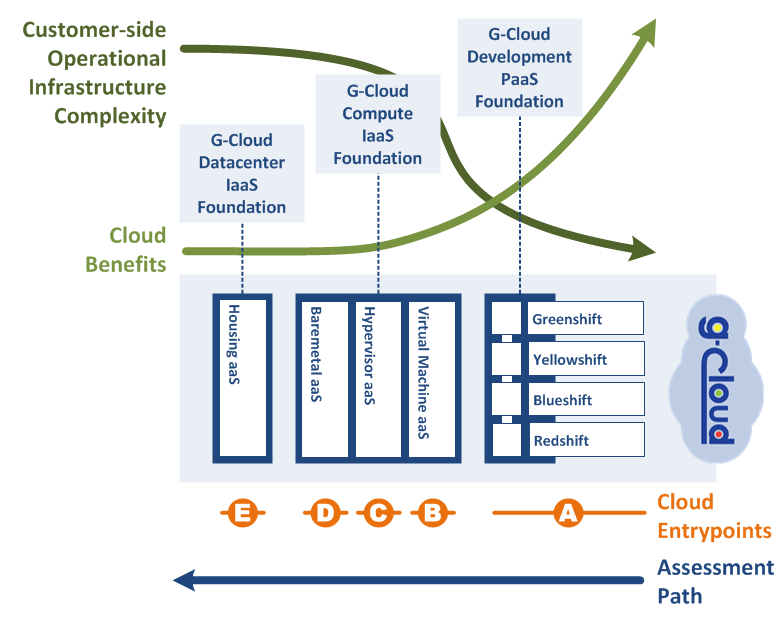 24
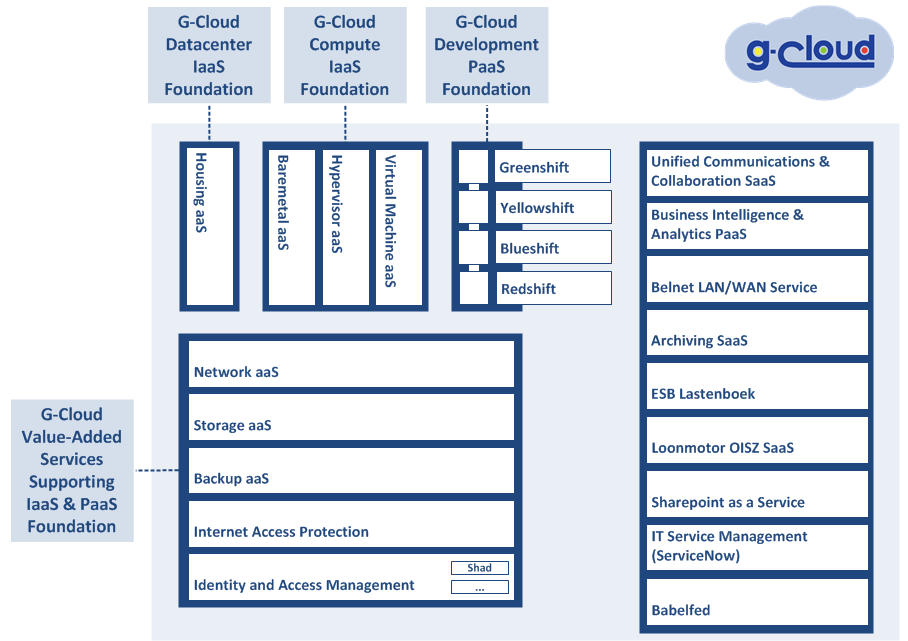 25
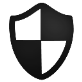 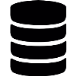 02/2016
Housing as a Service
Hypervisor as a Service
Infrastructure as a Service - Storage (STaaS)
vmWare-based (cf CAAMI)
Q3 2016 (to confirm)
Wave 1: 03/2016
Wave 2: 06/2016
HP 3PAR-based (cf RIZIV)
12/2016 (to confirm)
Q4 2016 (to confirm)
Ready for customer
migration projects
Based on Smals offering
Converged-based
OpenStack-based
Lastenboek Storage (18/03/2016)
Exploration of CINDER/CEPH
Virtual Machine as a Service
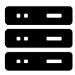 Infrastructure as a Service – Compute (IaaS)
Internet Access Protection (IAP)
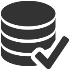 Commvault-based
Wave 1: 06/2016
Wave 2: 09/2016 (to confirm)
Wave 3: (to confirm)
Backup as a Service (BaaS)
26
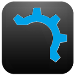 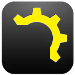 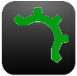 Gear-based (cf Smals-VAS)
Wave 1: 02/2016
Docker-based
02/2016
Wave 2: 04/2016
Wave 3: 06/2016
Platform as a Service – Greenshift (PaaS-GS)
(to confirm)
(to confirm)
Yellowshift PaaS
Blueshift PaaS
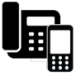 Wave 1: Communication(IPTEL/CONT)
Wave 2: E-Mail
Wave 2: E-MailQ1 2016 (to confirm)
Wave 3 : Document Management
Wave 3: Document Management(to confirm)
Wave 4: Mobile Devices
Wave 4: Mobile Devices
(to confirm)
Unified Communication & Collaboration (UCCaaS)
Platform as a Service – Blueshift (PaaS-BS)
Platform as a Service – Yellowshift (PaaS-YS)
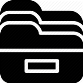 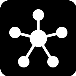 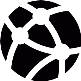 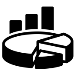 02/2016
NO
UPDATE
RECEIVED
Business Intelligence & Analytics PaaS (BIaaS)
2017
Q1/2017 (Pilote ONSS)
Q2/2017 (As A Service)
(to confirm)
06/2016 (to confirm)
(to confirm)
(to confirm)
15/02/2016
15/02/2017
AaaS
SAS Shared DEV
Bigdata Analytics Platform
Competence Center
ESB Lastenboek
Belnet/FOD FIN
Loonmotor Fase 1
Loonmotor Fase 2
LAN/WAN Belnet Service
Archiving as a Service
Enterprise Service Bus Lastenboek
Loonmotor OISZ
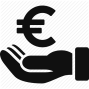 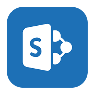 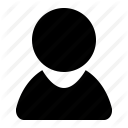 02/2016
NO
UPDATE
RECEIVED
NO
UPDATE
RECEIVED
Sharepoint as a Service (SPaaS)
09/2016 (to confirm)
(to confirm)
(to confirm)
Claims-aware Shad
(to confirm)
03/2016
03/2016
Babelfed
SPaaS Integration (eID,...)
SPaaS Collaboration/Publication
SPaaS Development
Non-claims-aware
UCC (Skype/Exchange/SP)
O365 Integratie
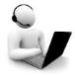 Lastenboek (ServiceNow)
Wave 1 (Incident/CMDB/SL Mgt)
03/2016
Wave 2 (Knowledge/Change/Problem Mgt)
08/2016
Wave 2bis (Front Office RSZ – Support Request Mgt))
08/2016
IT Service Management (ITSM)
Shad
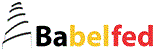 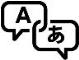 Babelfed
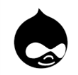 02/2016
IN
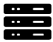 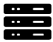 UP
NOGA
WCM
FINTO
READY (on a case-by-case basis)
READY (but no shared 
ops with other parties)
READY (but no shared 
ops with other parties)
Datacenter Consolidation Initiative
READY (but no shared 
ops with other parties)
WCM Fedict Service
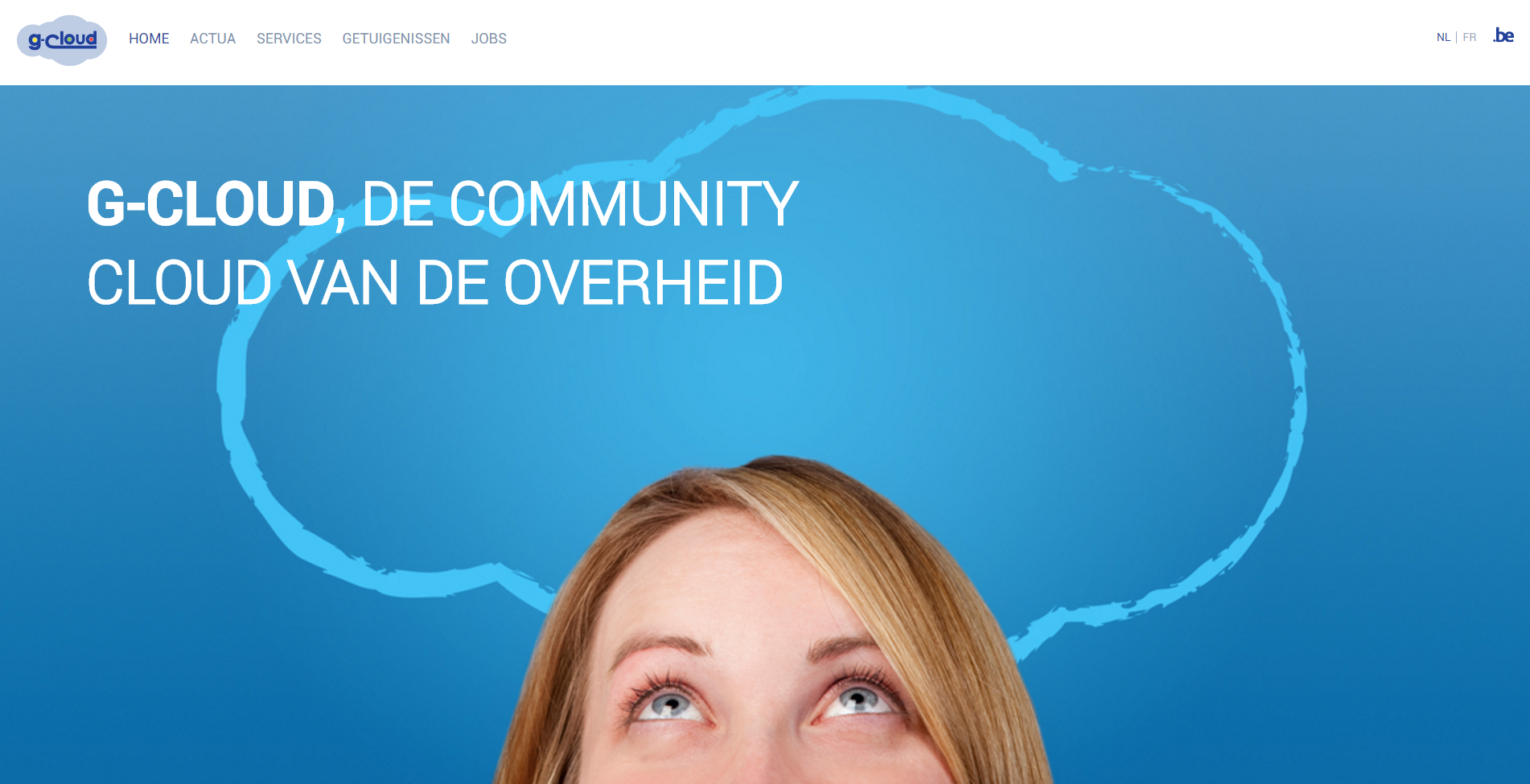 www.gcloud.belgium.be
31
Ensemble